Free Body Diagrams
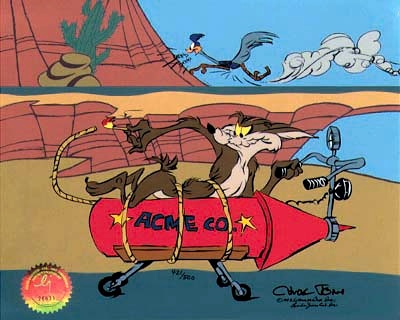 Free body diagrams show the magnitude and direction of ALL of the forces acting on an object. 

Generally we represent the object as a box with the force arrows coming out from the centre, in the direction they are acting.

Remember that the size of the arrow indicates its relative magnitude.
Ex.
A box is pushed across a rough surface at a constant velocity.




A hockey player glides on frictionless ice at a constant velocity.
1. A book is at rest on a table top. Diagram the forces acting on the book.
2.  A girl is suspended motionless from a bar which hangs from the ceiling by two ropes.
3. An egg is free-falling from a nest in a tree. Neglect air resistance. Diagram the forces acting on the egg as it is falling.
4. A plane flies at a constant velocity (Note: there will be an applied force generated by the engines as well as a lift force provided by the wings).
5. A rightward force is applied to a book in order to move it across a desk with a rightward acceleration. Consider frictional forces. Neglect air resistance. Diagram the forces acting on the book.
6. A rightward force is applied to a book in order to move it across a desk at constant velocity. Consider frictional forces. Neglect air resistance. Diagram the forces acting on the book.
7. A college student rests a backpack upon his shoulder. The pack is suspended motionless by one strap from one shoulder. Diagram the vertical forces acting on the backpack.
8. A skydiver is descending with a constant velocity. Consider air resistance. Diagram the forces acting upon the skydiver.
9. A force is applied to the right to drag a sled across loosely-packed snow with a rightward acceleration. Diagram the forces acting upon the sled.
10. A football is moving upwards towards its peak after having been booted by the punter. Diagram the forces acting upon the football as it rises upward towards its peak.
11. A car is coasting to the right and slowing down. Diagram the forces acting upon the car.